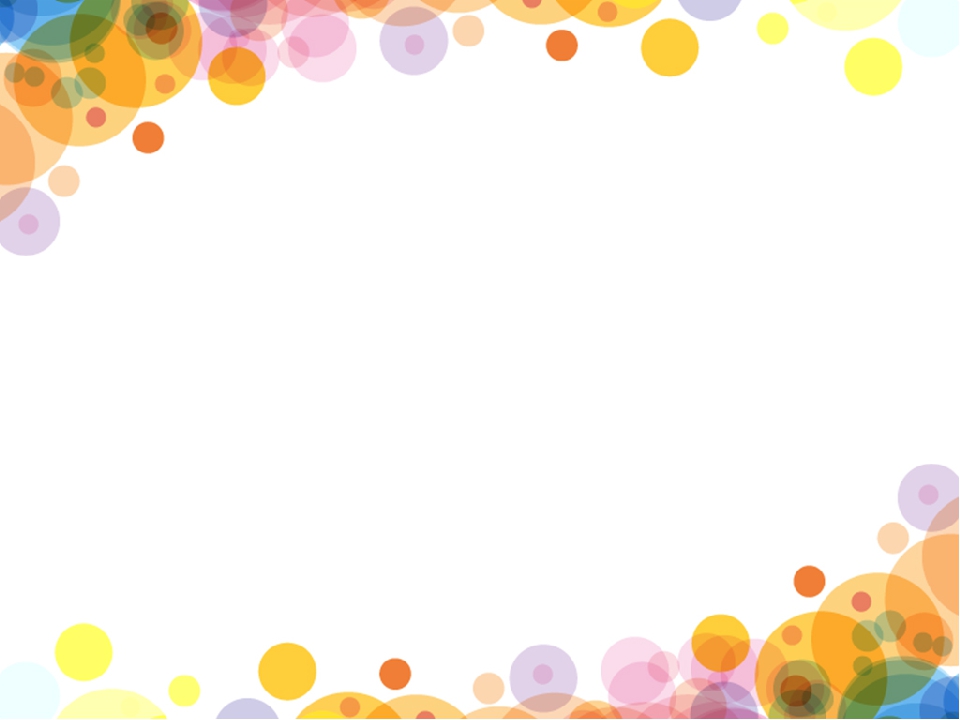 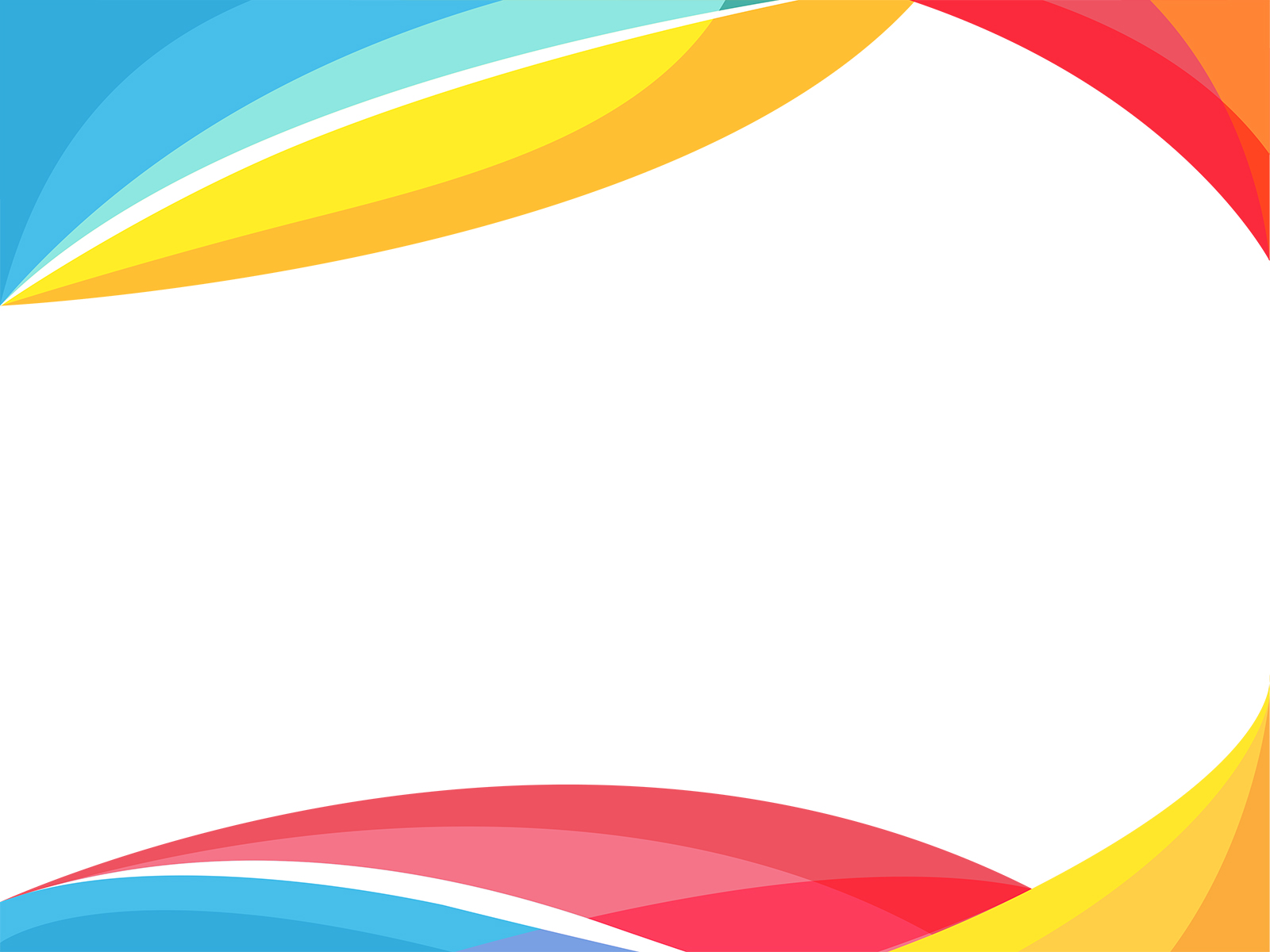 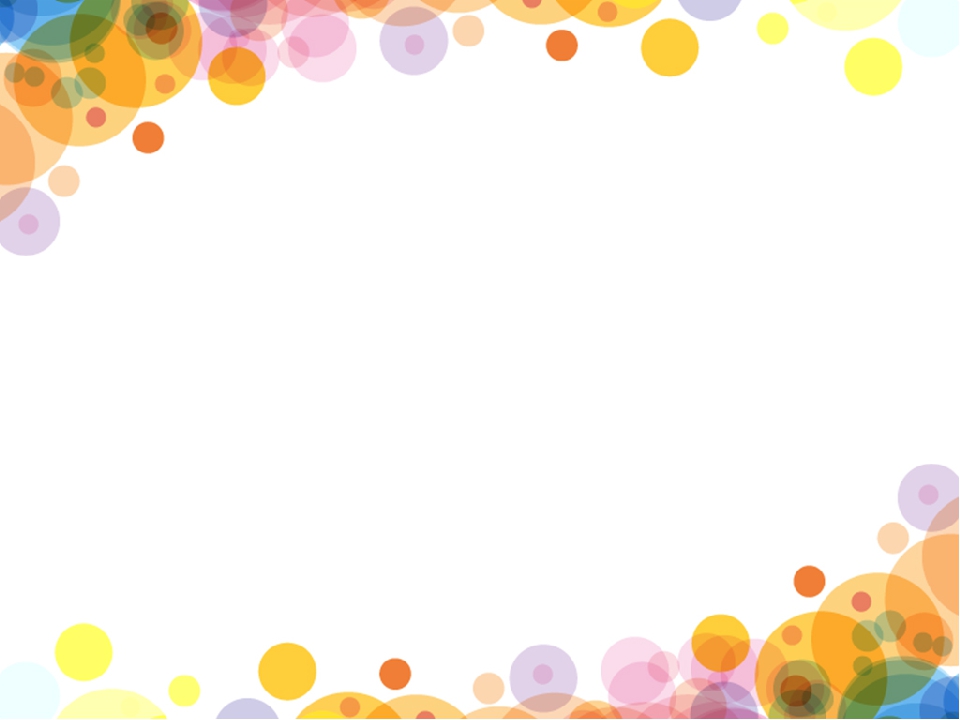 Московская область, г.о. Орехово-Зуево                  Муниципальное дошкольное образовательное учреждение               Центр развития ребенка – детский сад № 12Художественно-эстетическое развитие 
детей дошкольного возраста 
в условиях реализации ФГОС ДО
Московская область, г.о. Орехово-ЗуевоМуниципальное дошкольное образовательное учреждение Центр развития ребенка – детский сад № 12РАЗВИТИЕ ПОЗНАВАТЕЛЬНОЙ АКТИВНОСТИ  ДОШКОЛЬНИКОВ В ТУРИСТИЧЕСКОЙ ДЕЯТЕЛЬНОСТИ
Подготовила 
старший воспитатель МДОУ ЦРР – Д/С № 12
Романова Татьяна Константиновна

региональный семинар педагогов ДОО Московской области
«Приобщение дошкольников к социокультурным ценностям средствами художественно-эстетической деятельности детей и взрослых»
Подготовила 
старший воспитатель МДОУ ЦРР – Д/С № 12
Романова Татьяна Константиновна

зональный семинар педагогов ДОО
«Развитие исследовательской деятельности дошкольников на основе изучения географии»
Благо, даруемое нам искусством, не в том, чему мы научимся,
а в том, какими мы, благодаря ему, становимся.
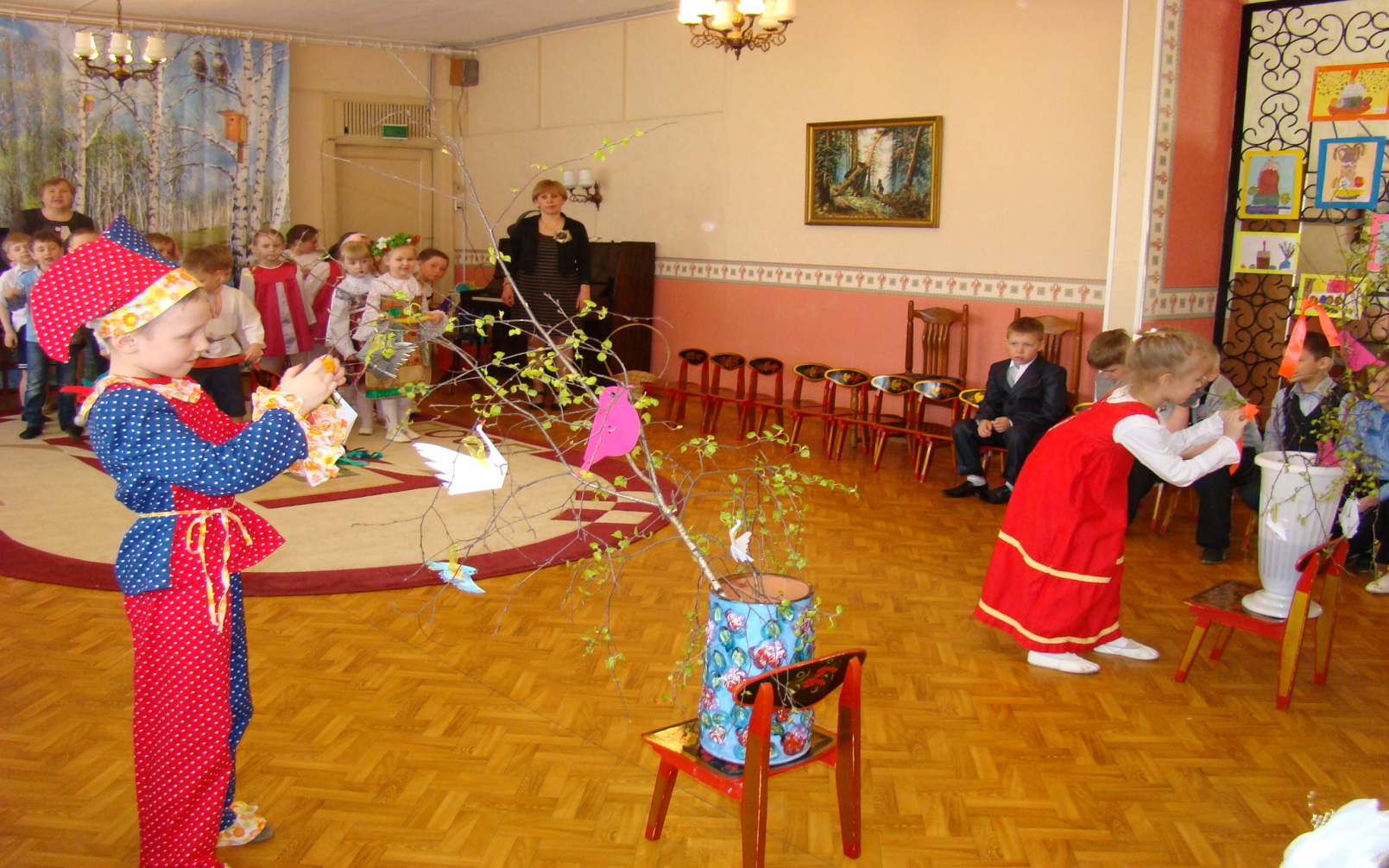 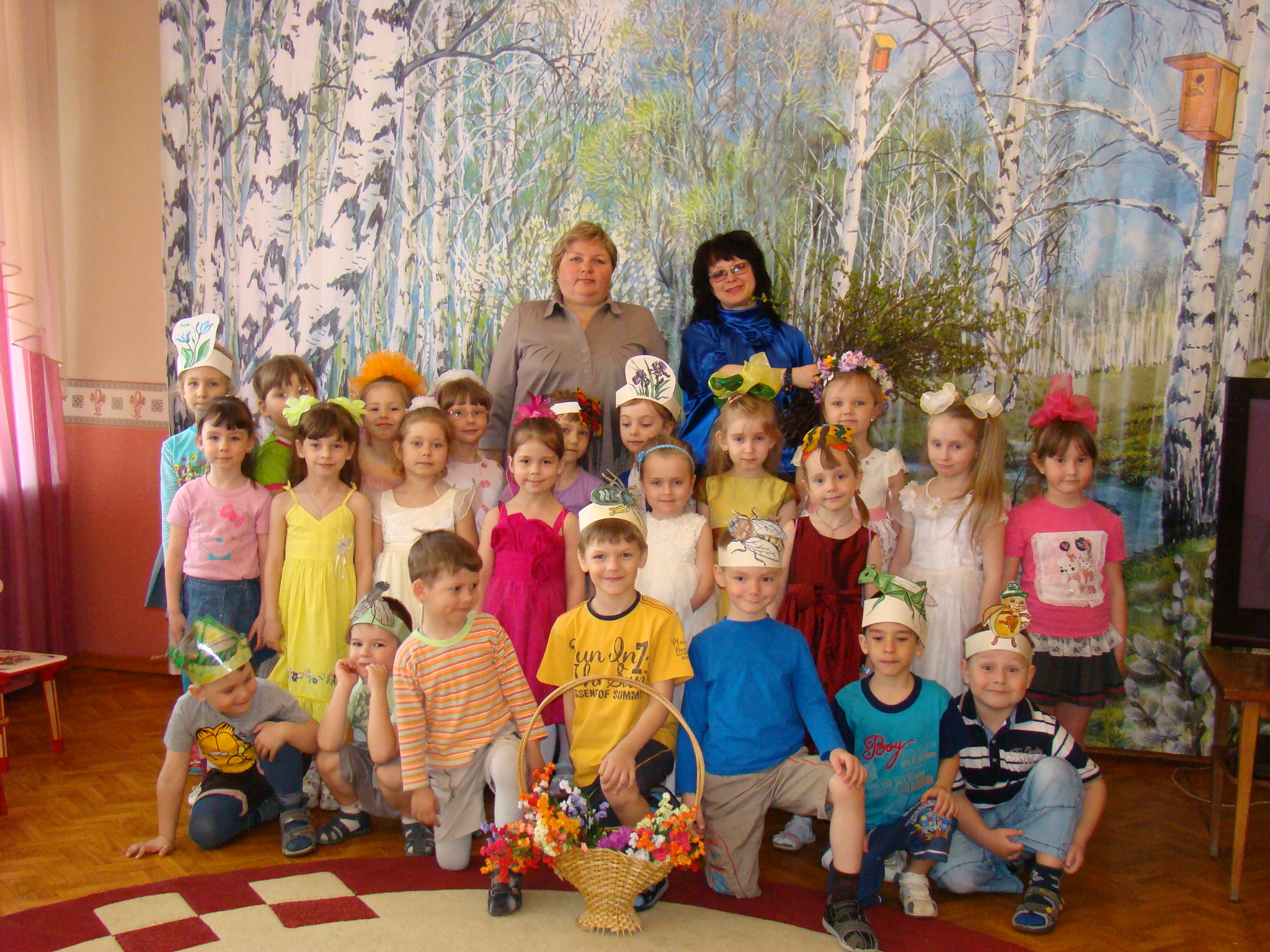 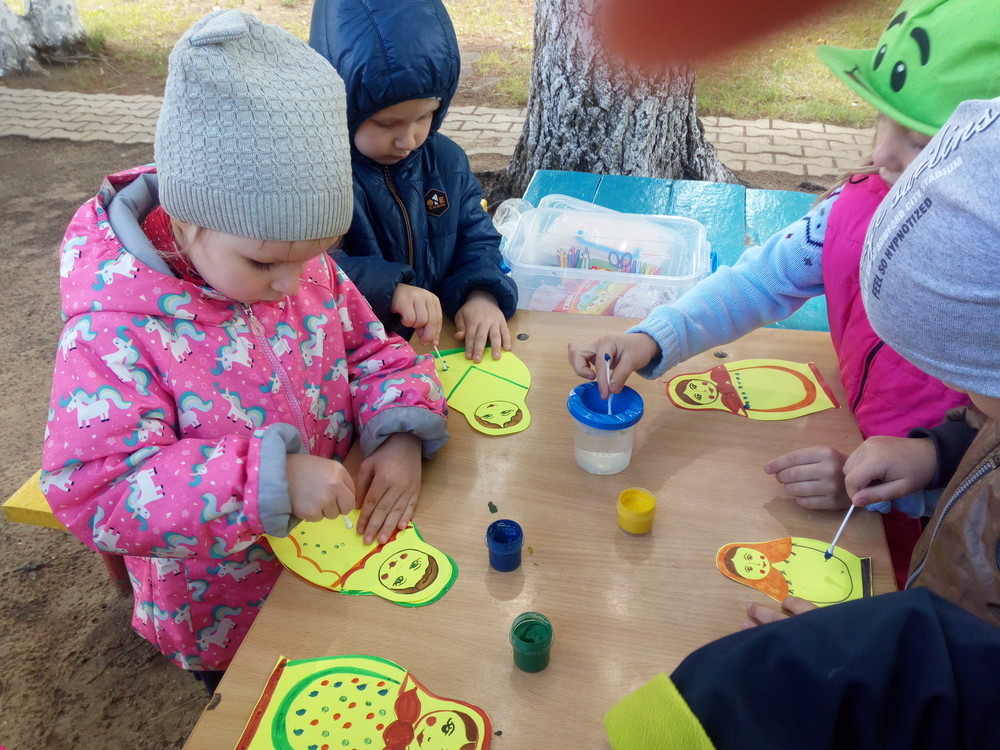 Федеральный государственный образовательный стандарт дошкольного образования
развитие предпосылок ценностно-смыслового восприятия и понимания произведений искусства, мира природы; 

 становление эстетического отношения к окружающему миру; 

 формирование элементарных представлений о видах искусства;

 восприятие музыки, художественной литературы, фольклора;

 стимулирование сопереживания персонажам художественных произведений;

  реализация самостоятельной творческой деятельности детей.
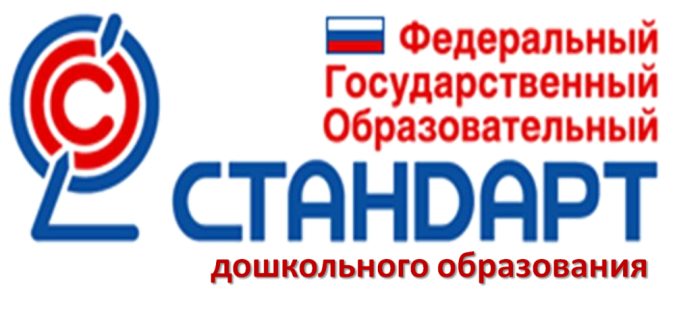 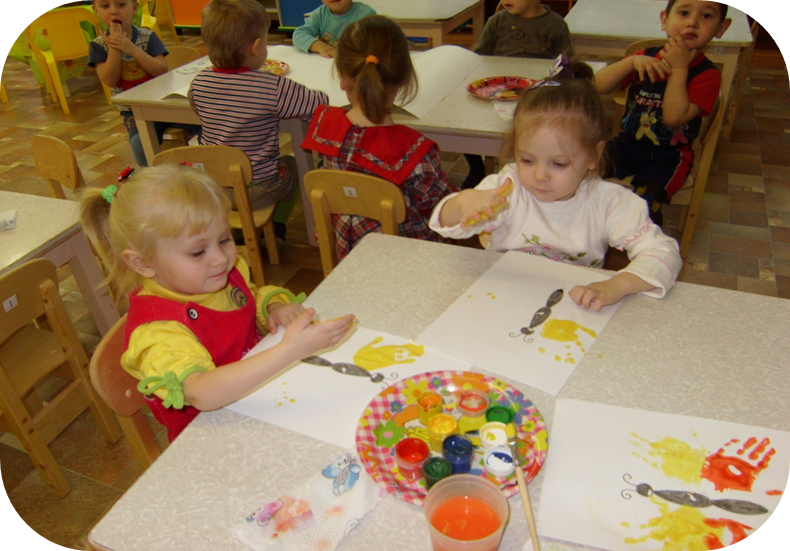 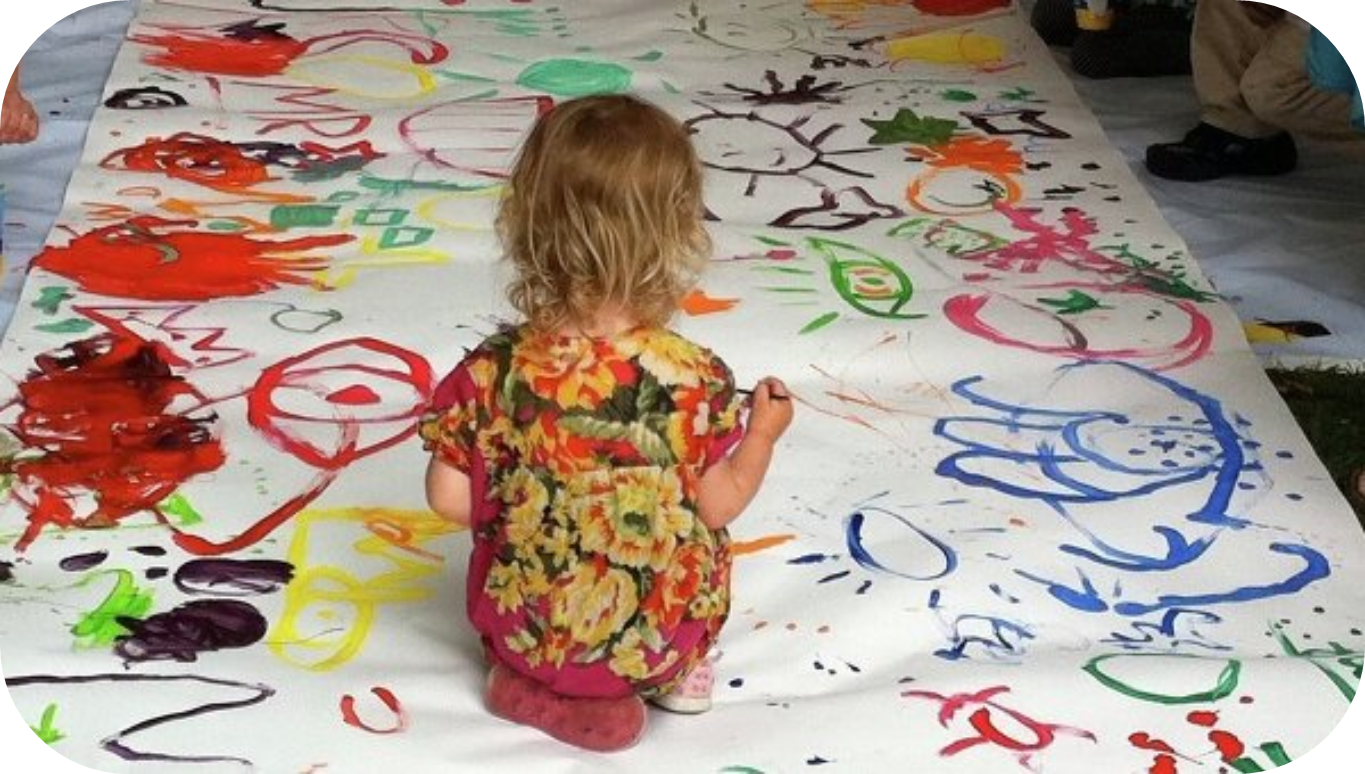 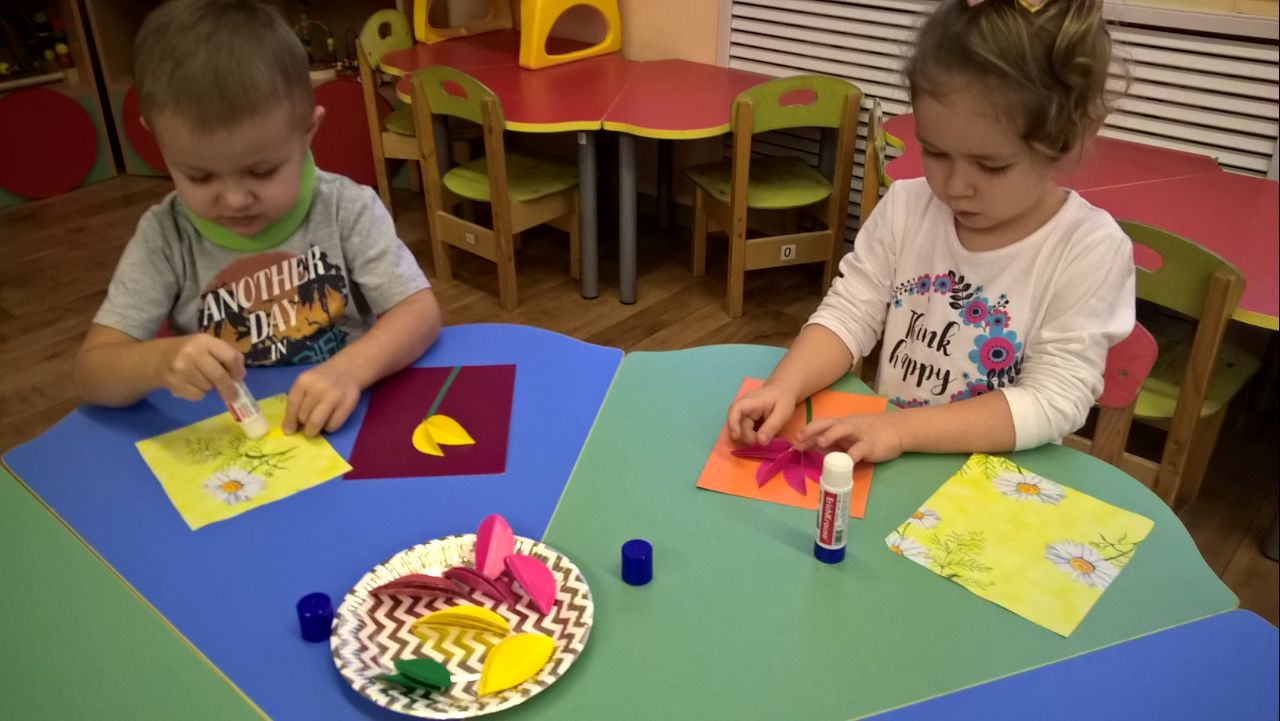 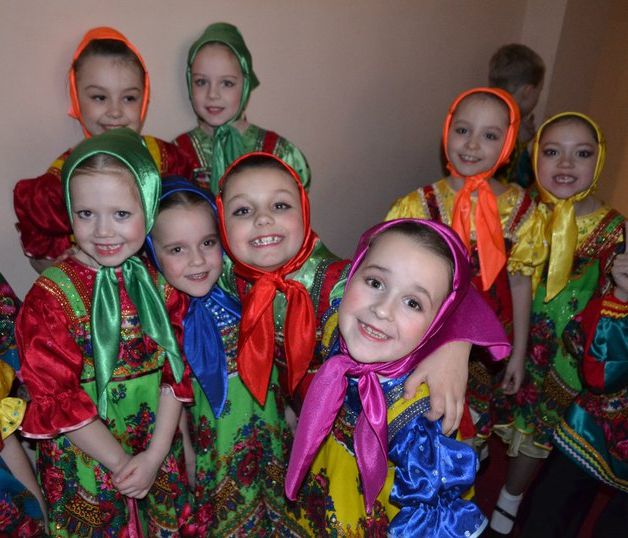 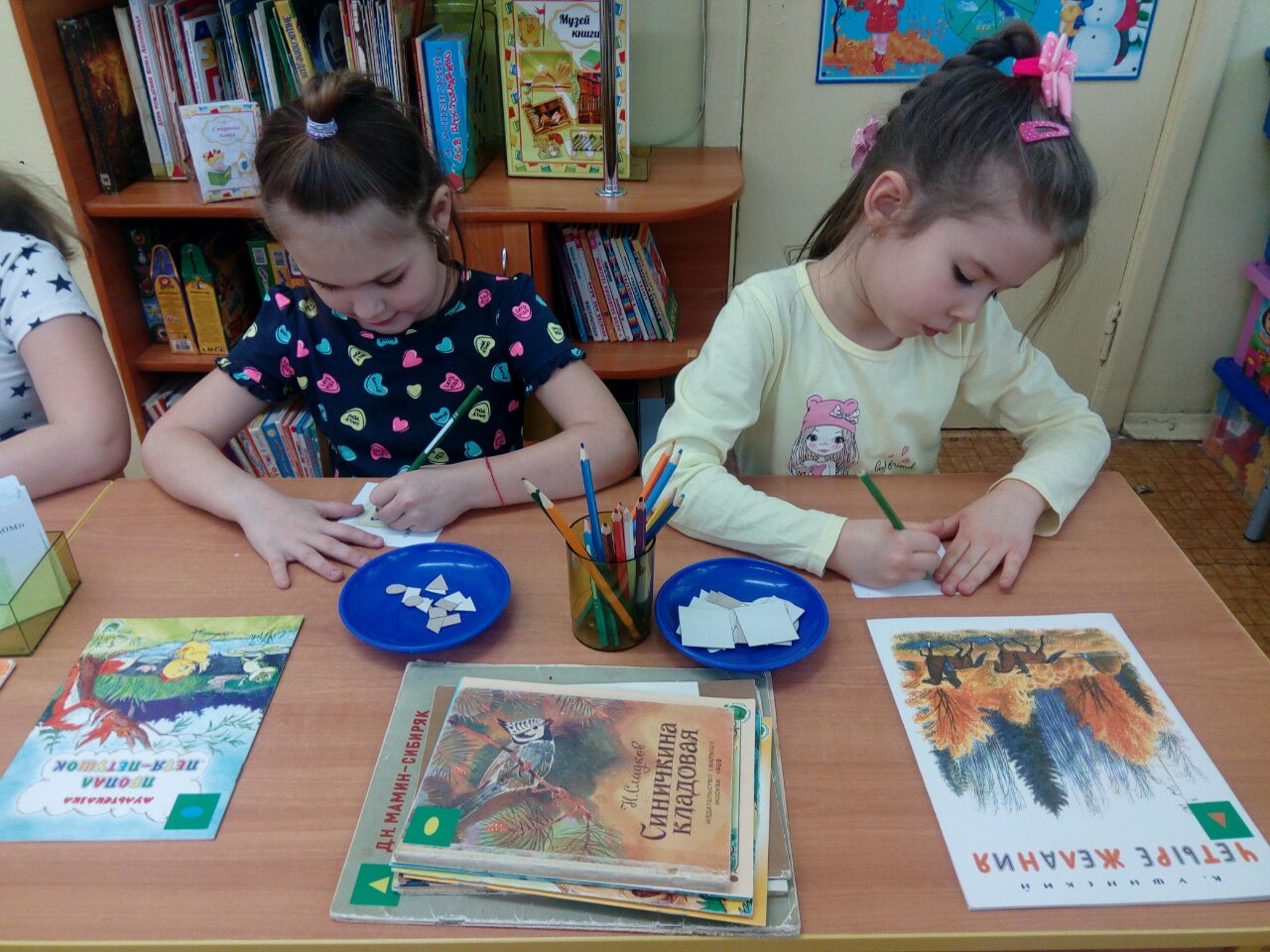 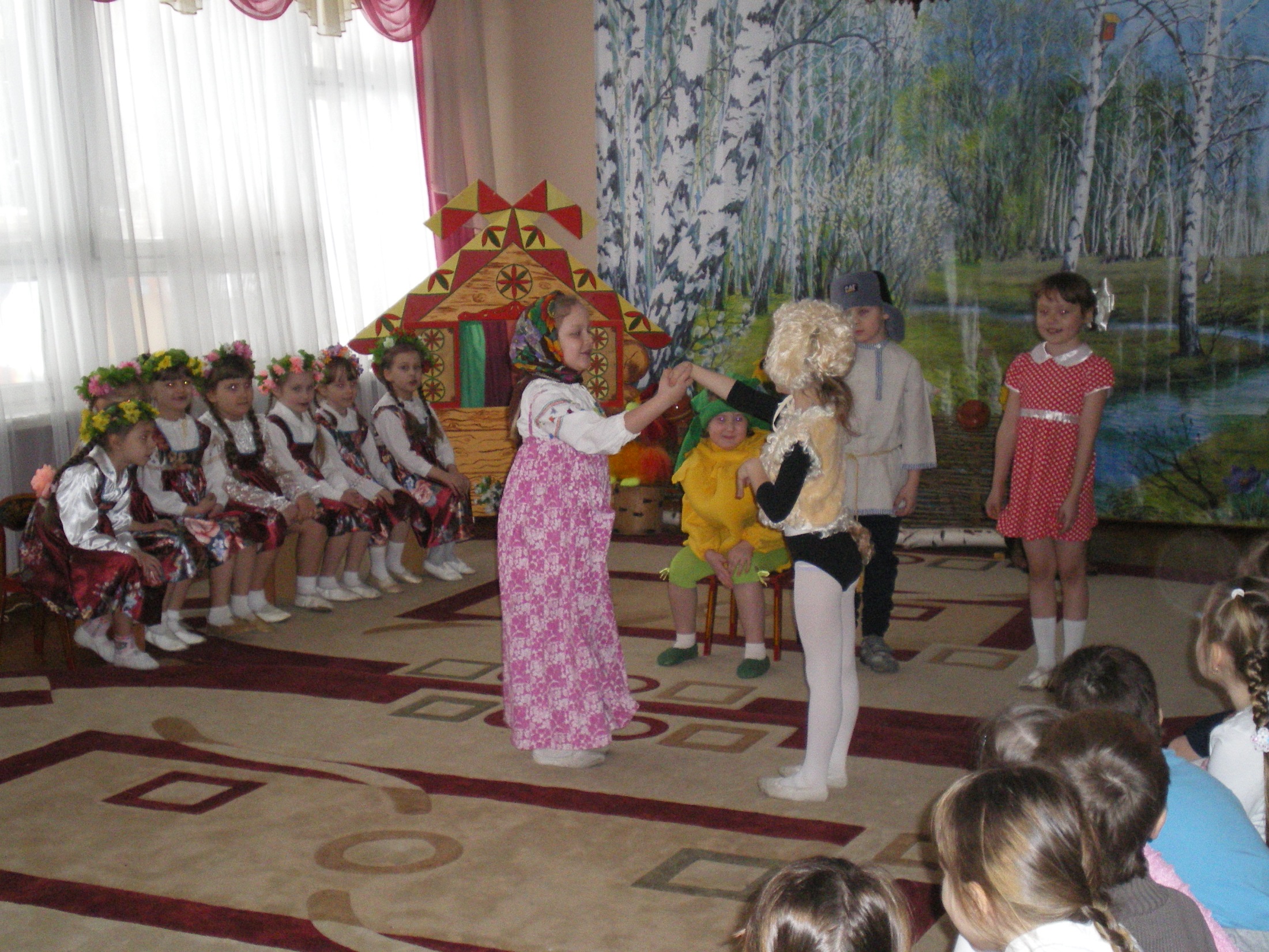 Художественно-эстетическая деятельность 
как средство познавательного развития дошкольников
Художественно-эстетическая деятельность 
как средство познавательного развития дошкольников
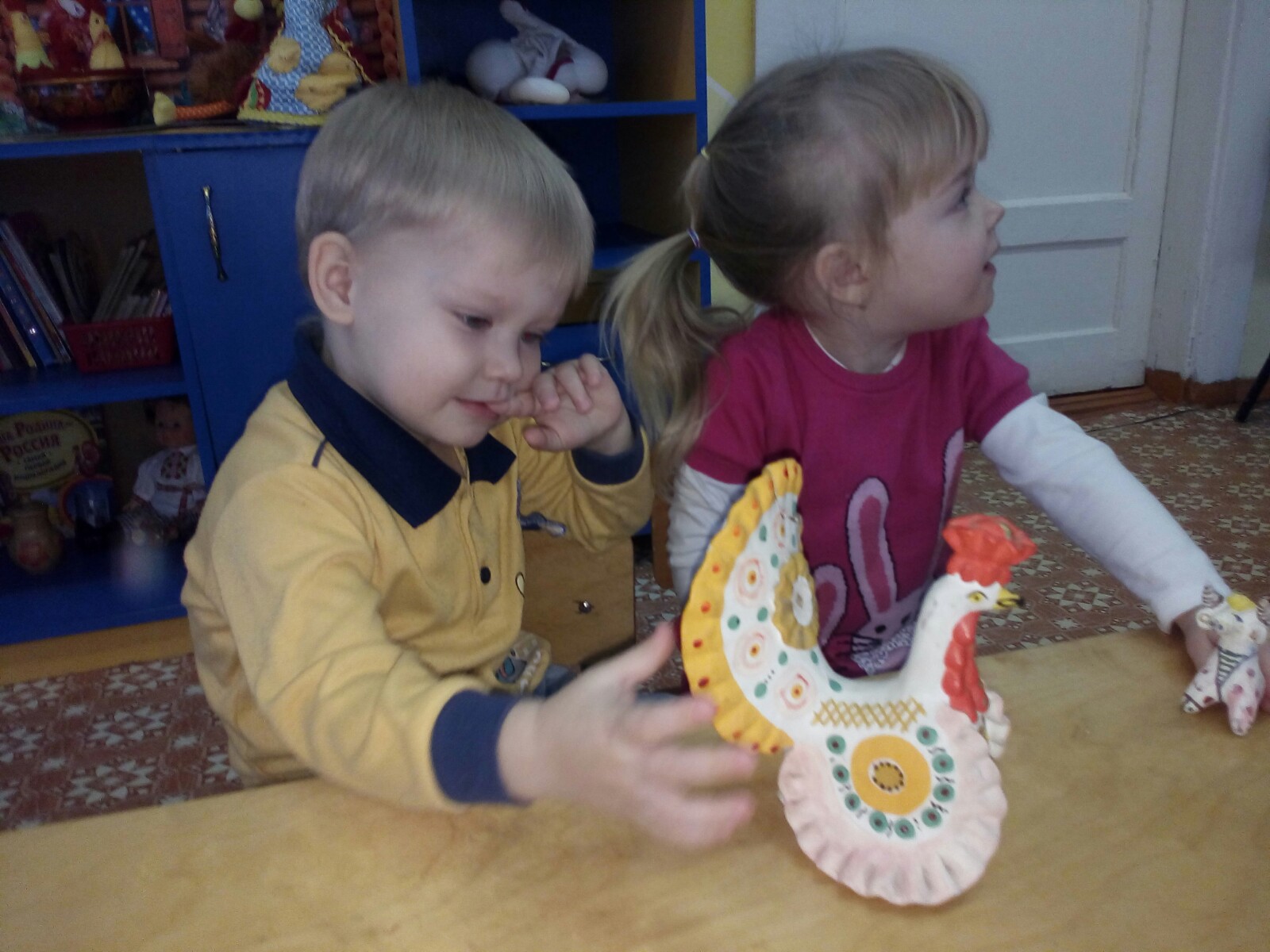 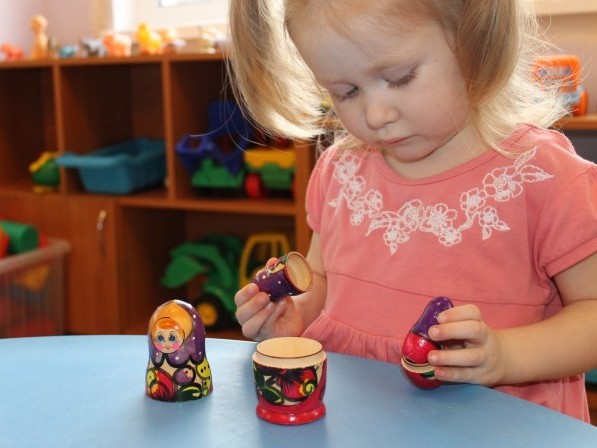 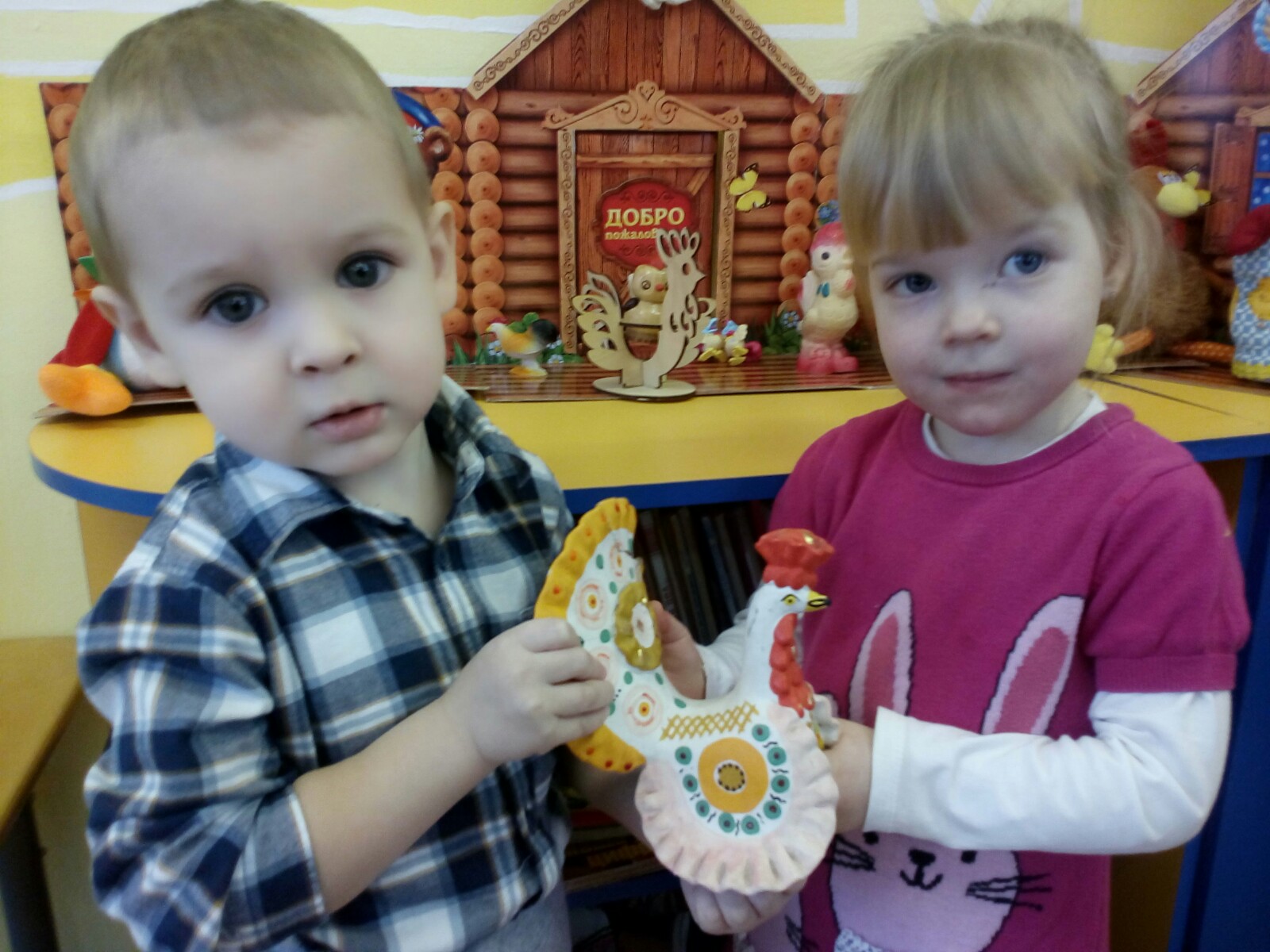 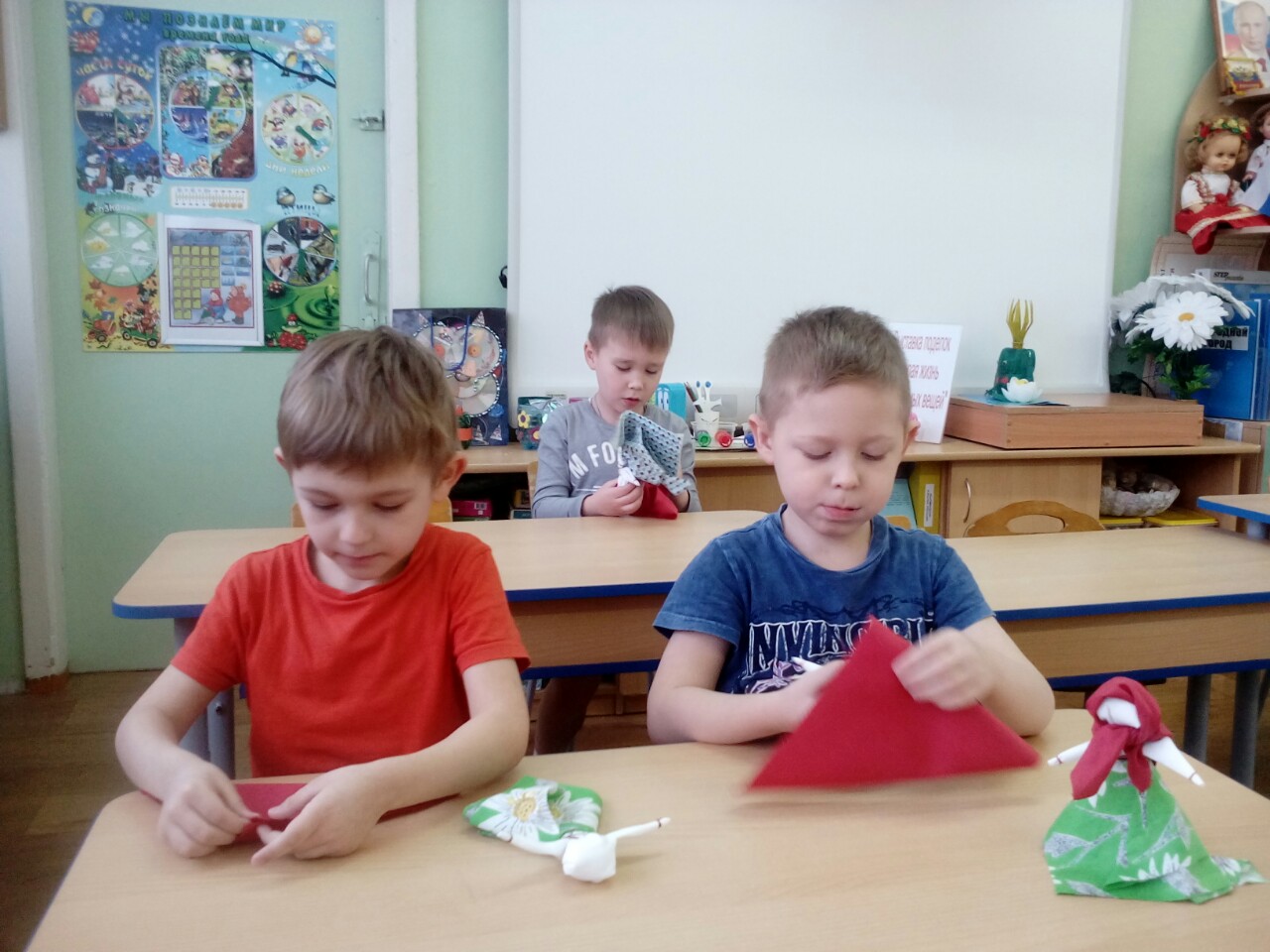 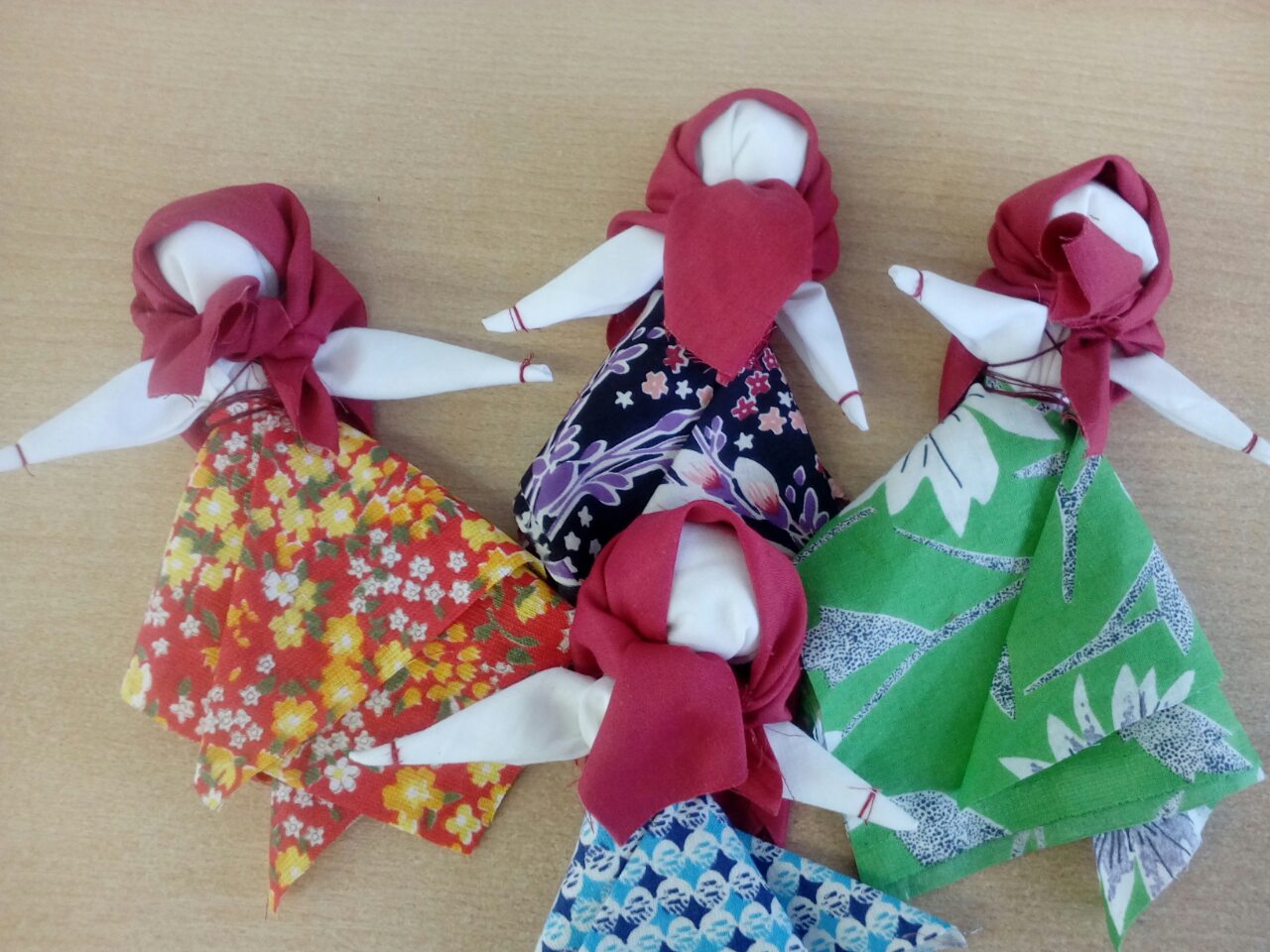 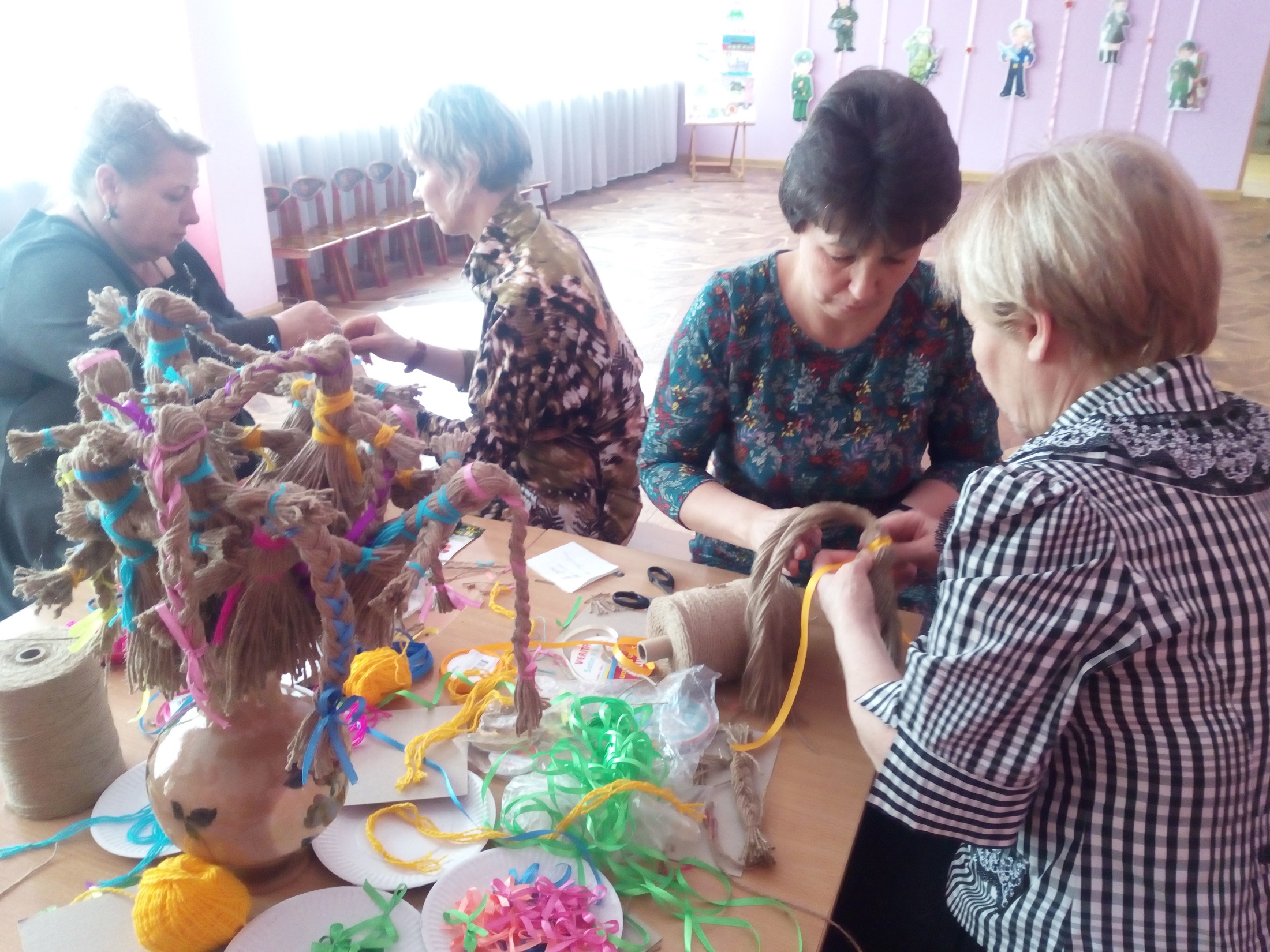 Художественно-эстетическая деятельность 
как средство формирования творческого начала
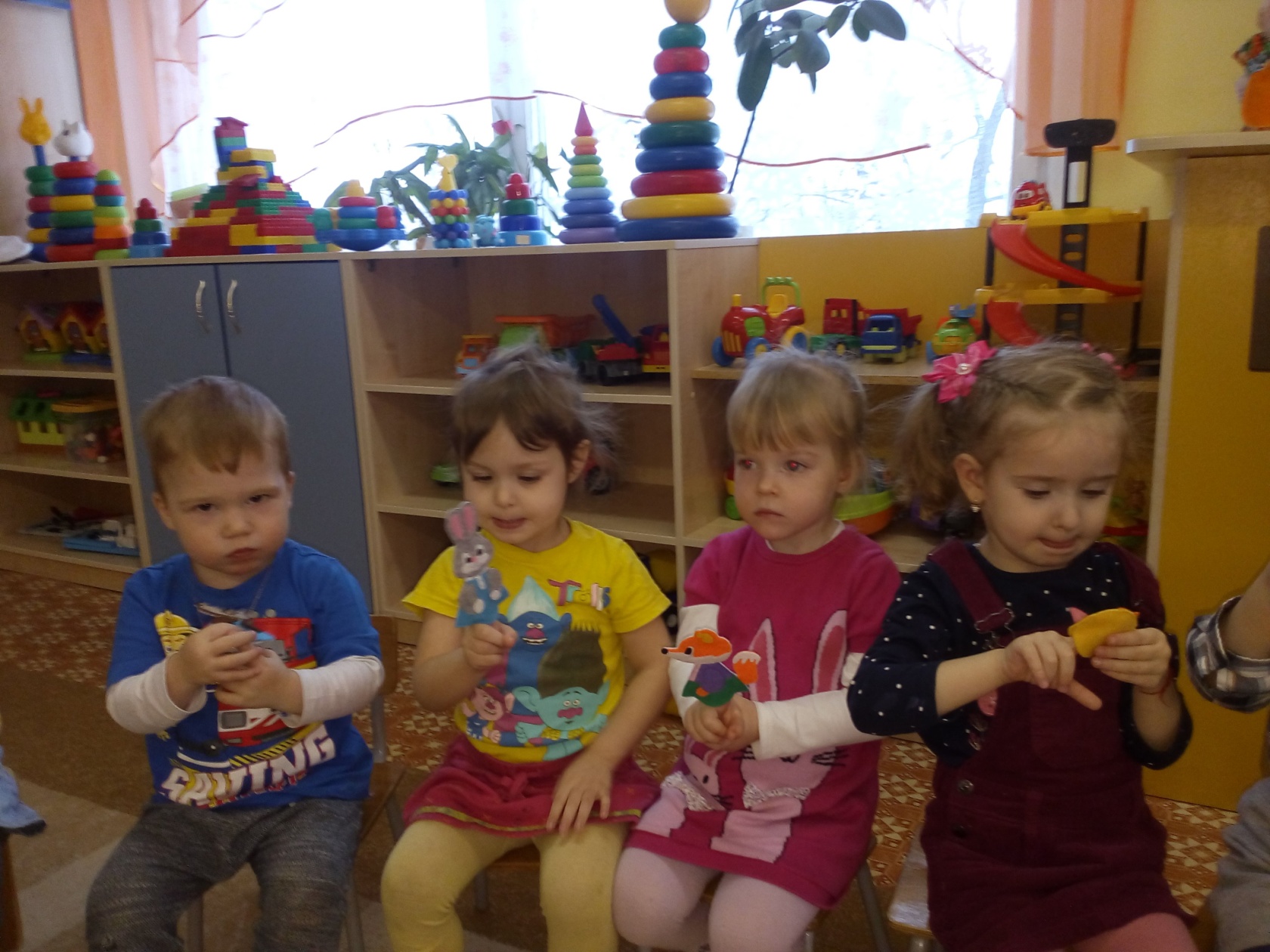 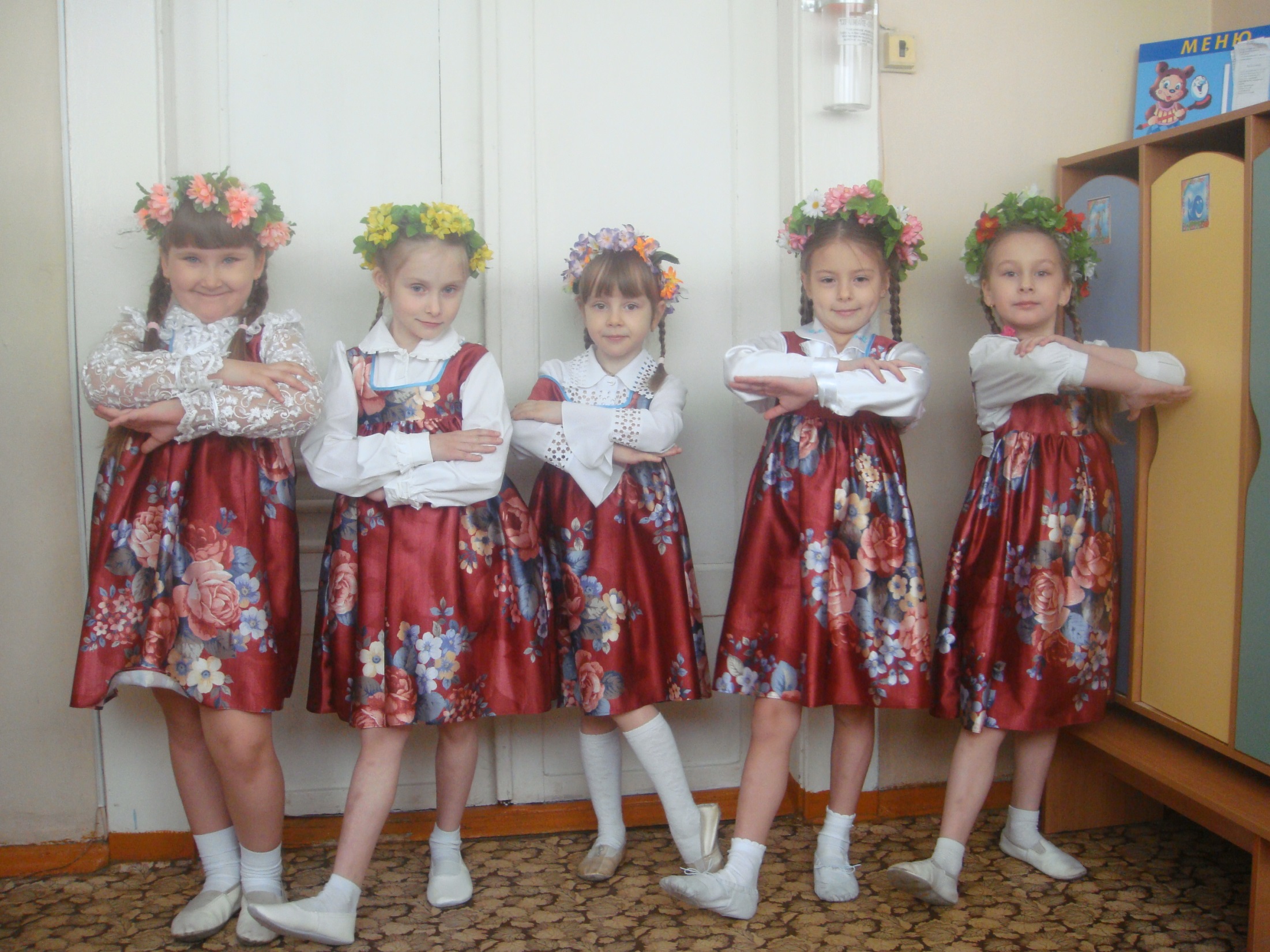 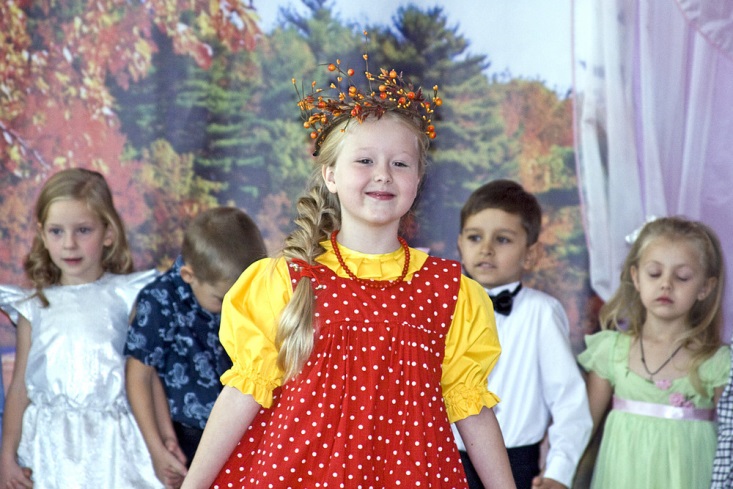 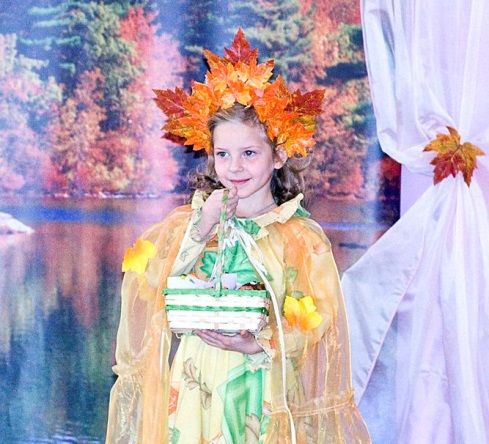 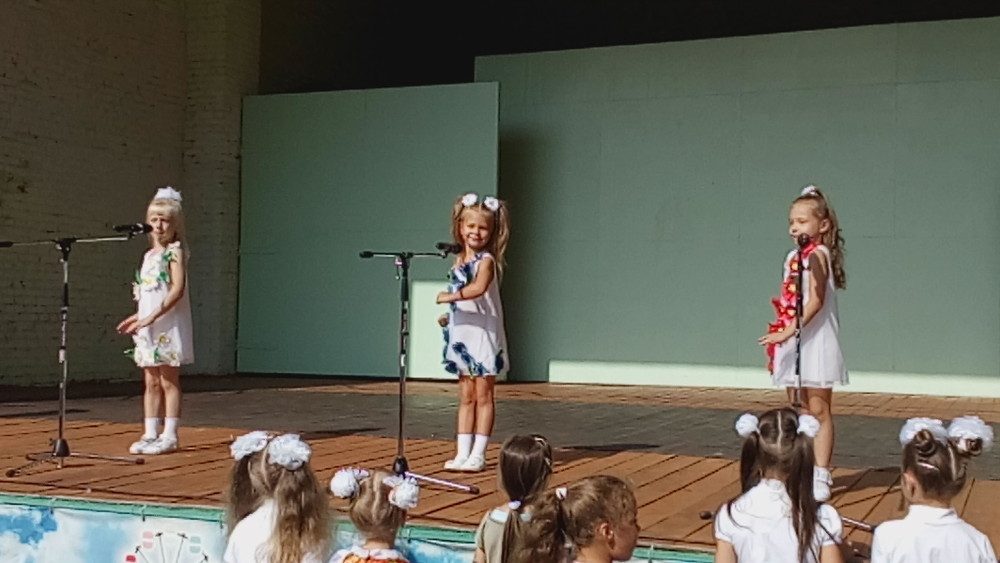 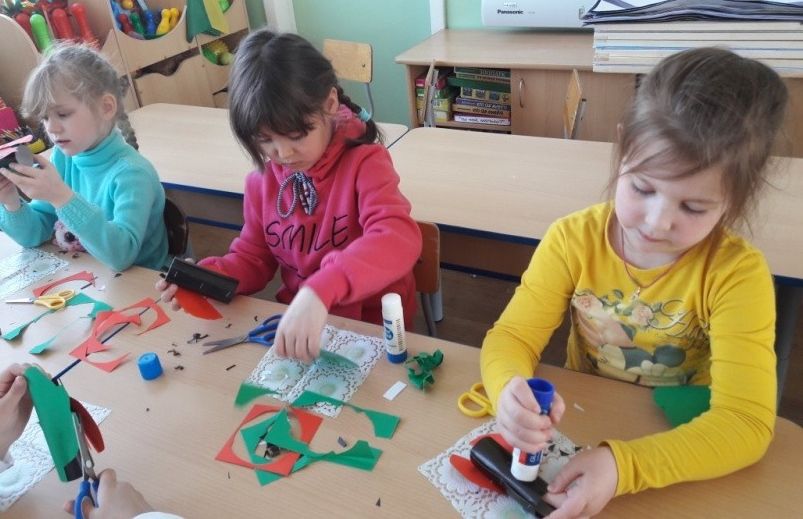 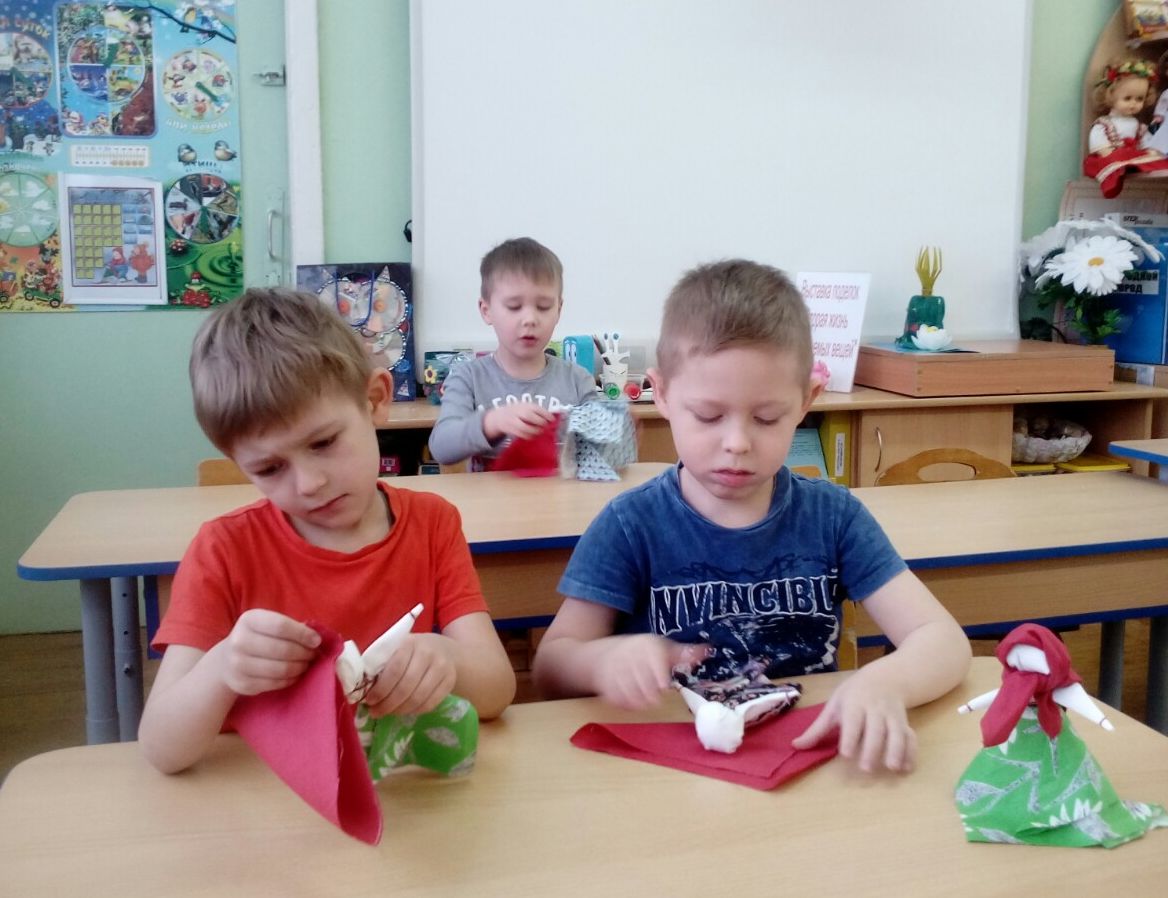 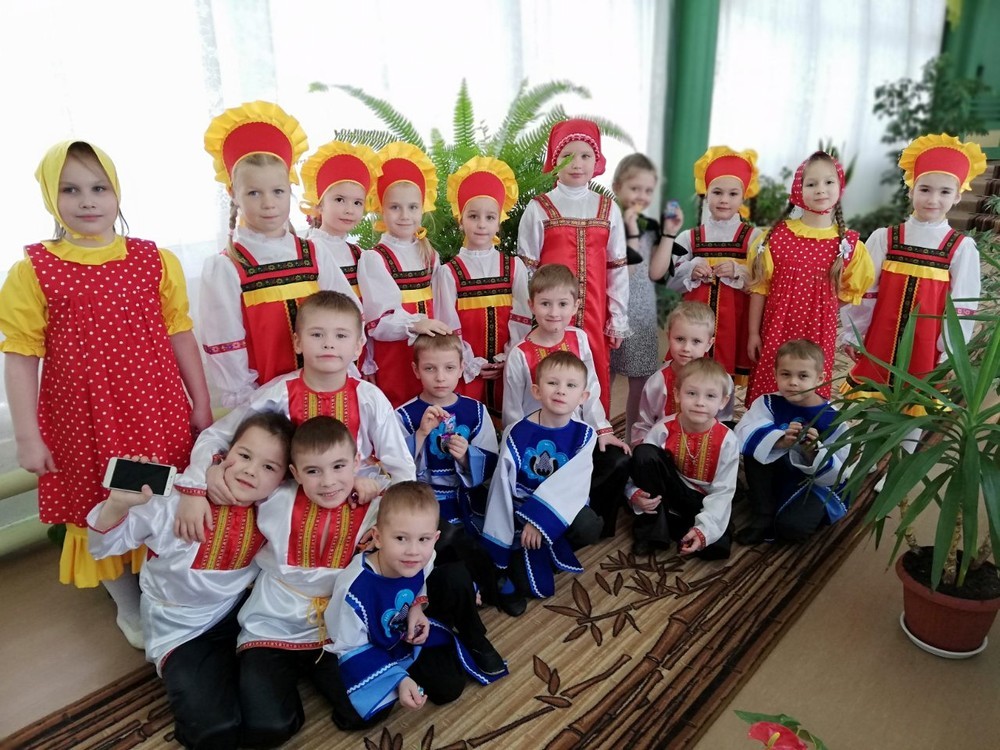 Художественно-эстетическая деятельность 
как средство развития целенаправленности действий и ценностно-смыслового восприятия окружающей действительности
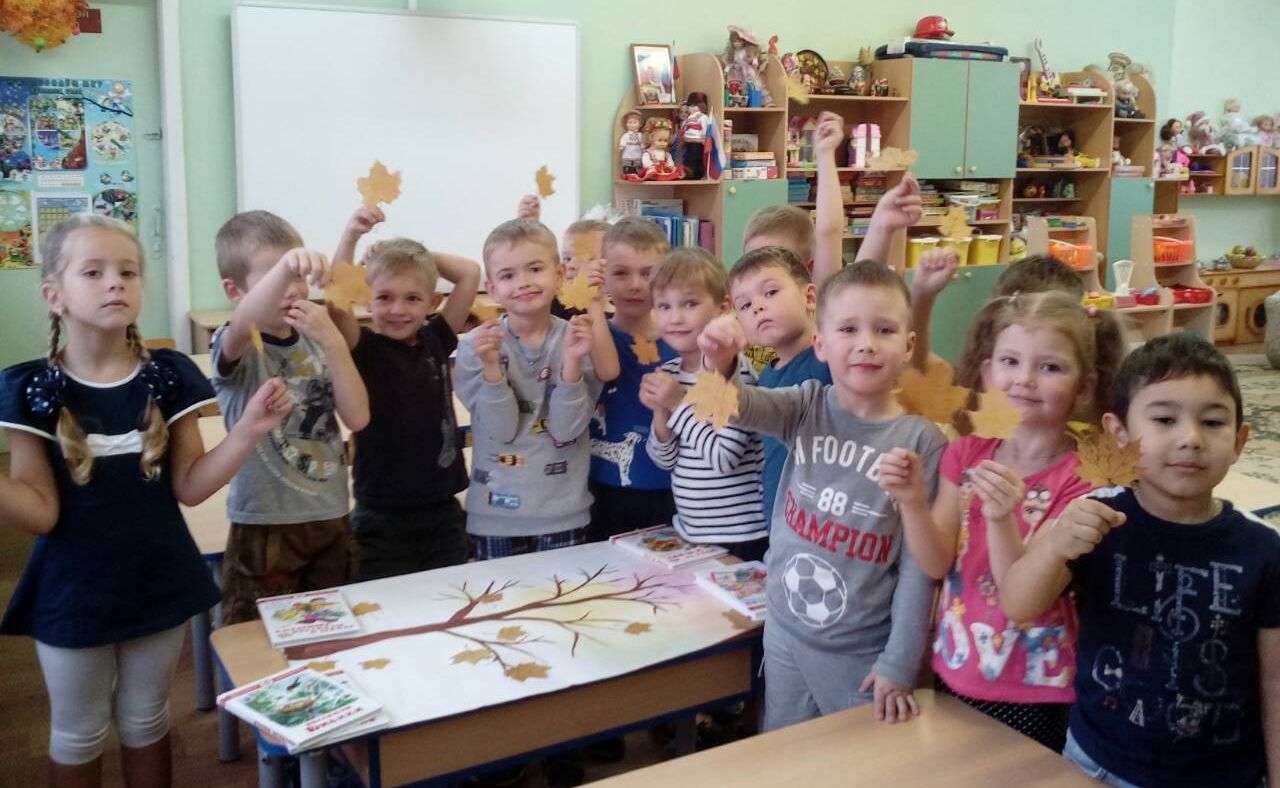 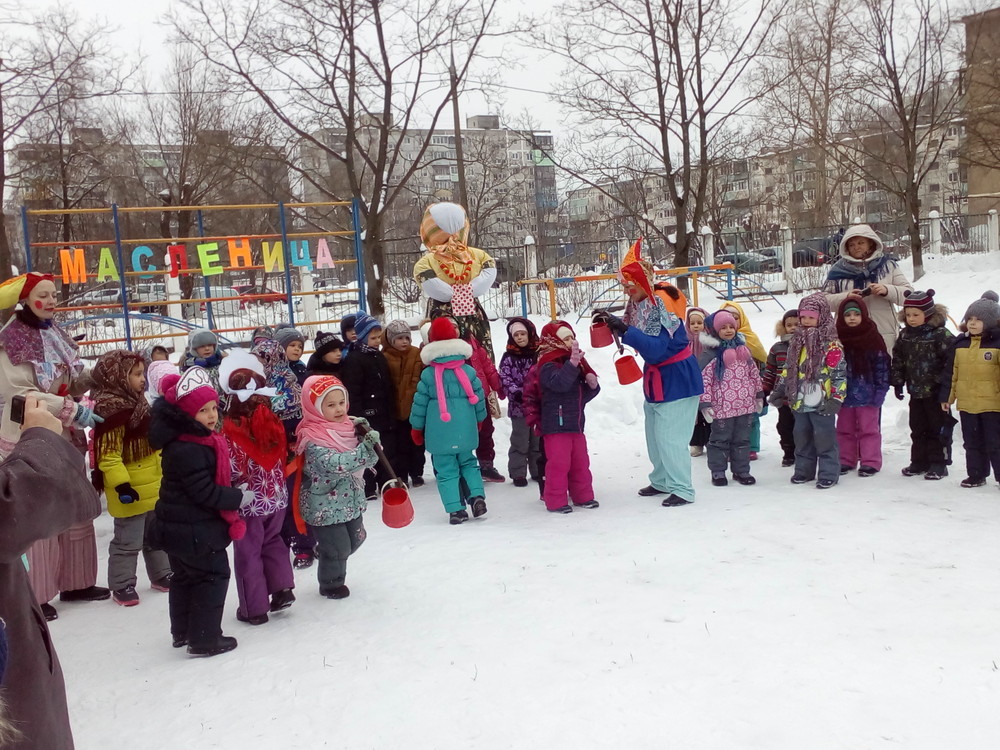 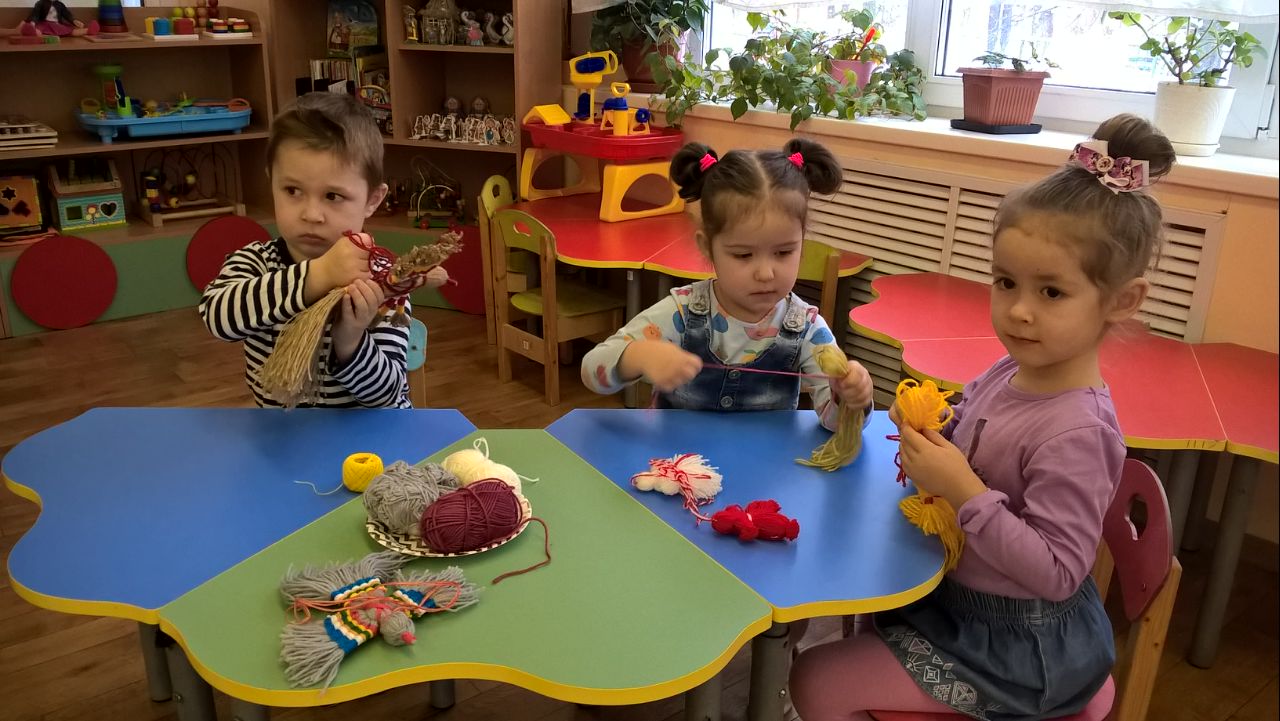 Художественно-эстетическая деятельность 
как средство интеграции различных видов деятельности
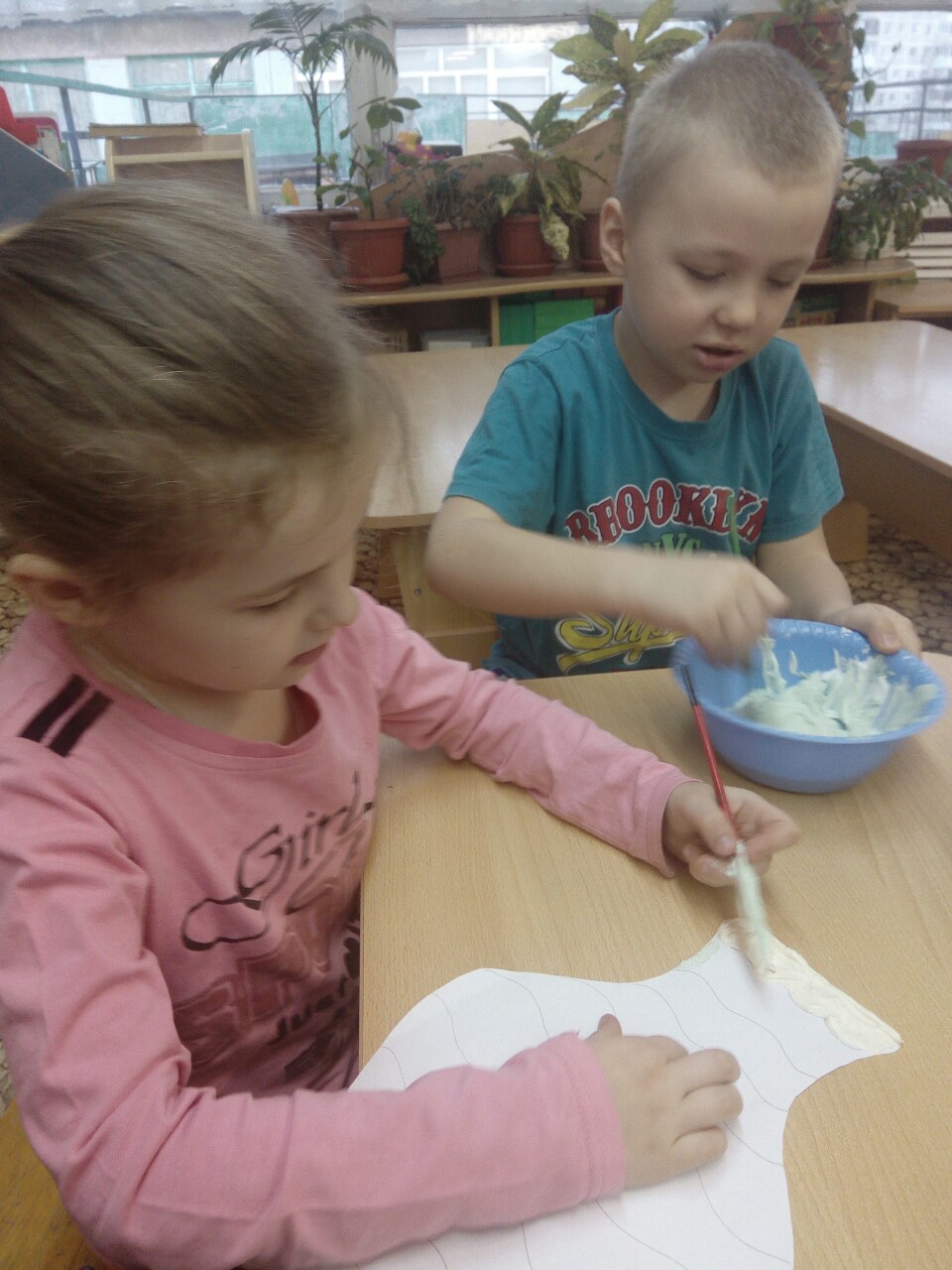 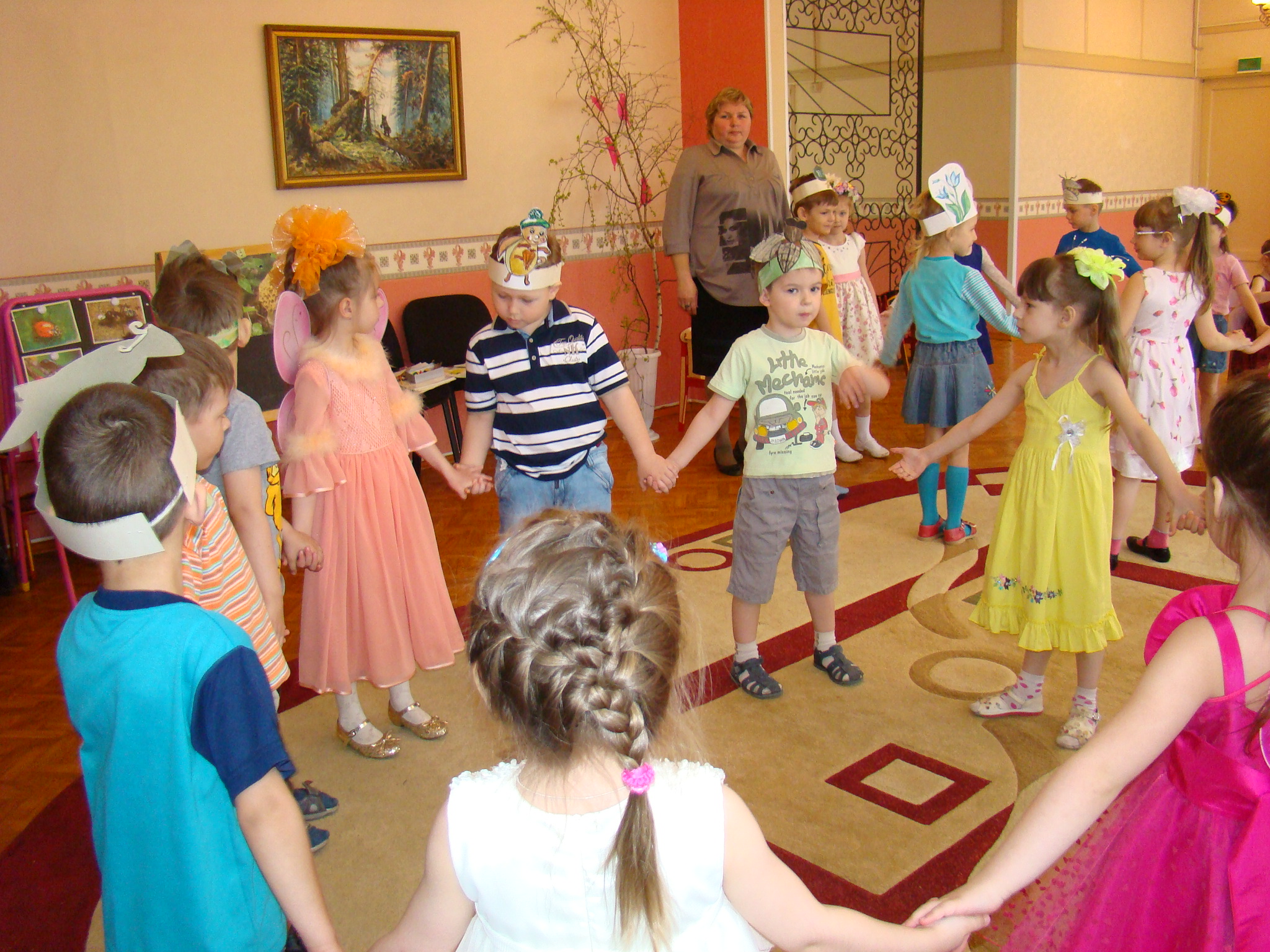 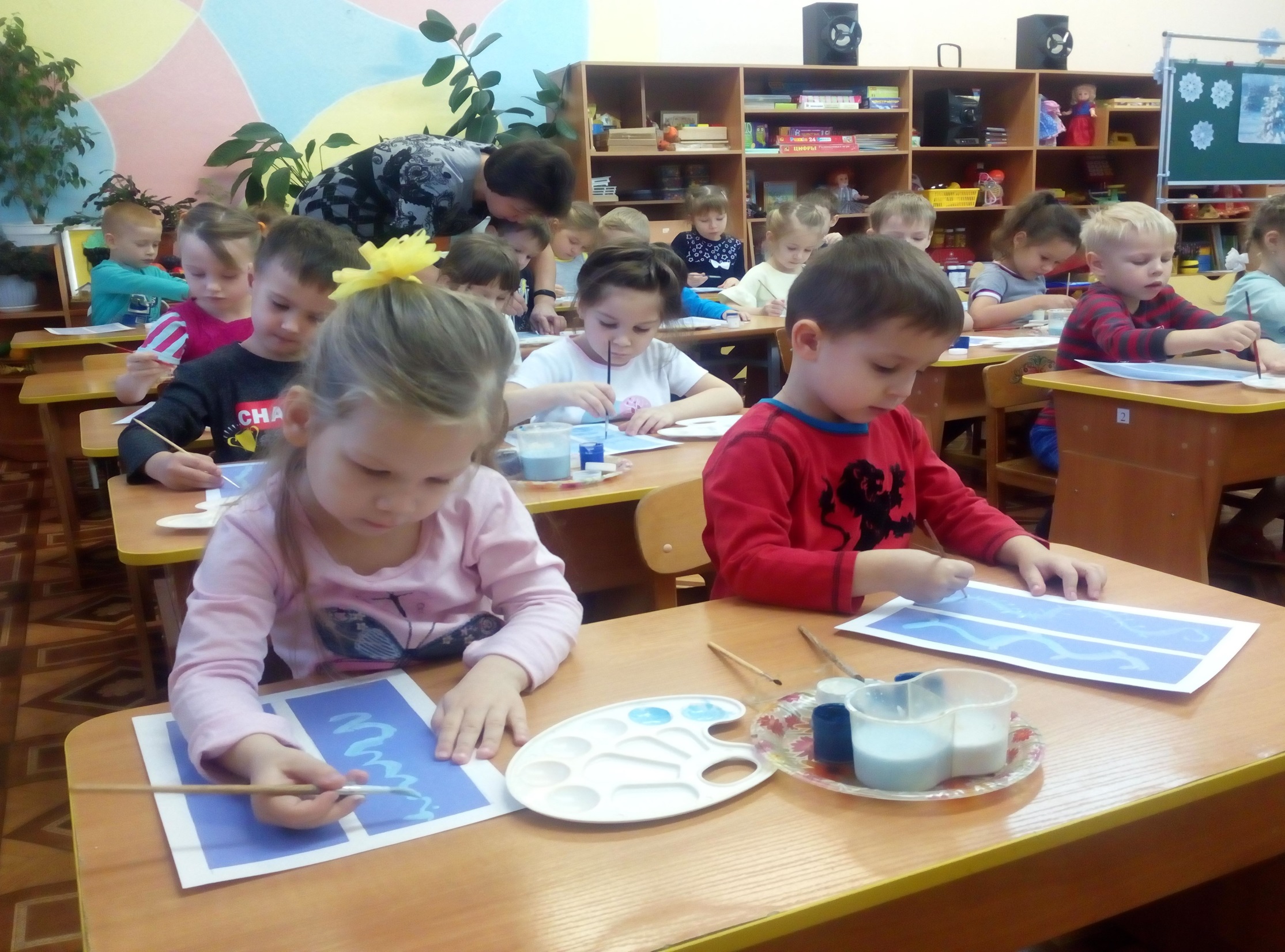 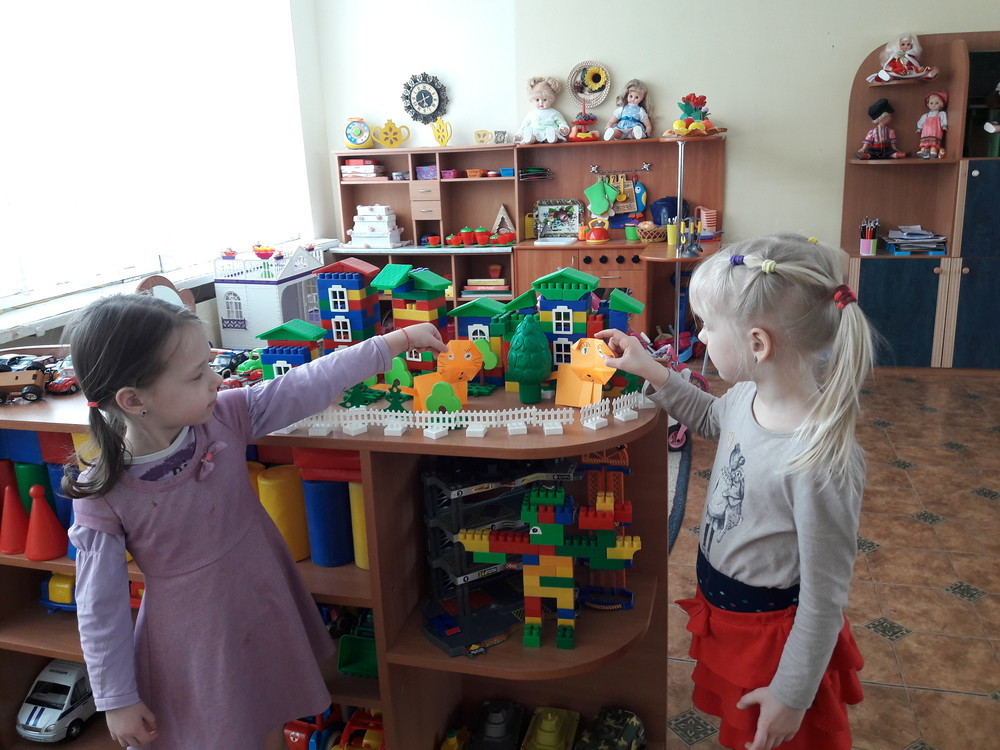 Если научить ребенка видеть и понимать красоту, наслаждаться ею и создавать своими руками, он вырастет гармонично развитым человеком, который сделает таковыми же свои отношения с другими людьми, свою работу, творчество, увлечение, семью…..
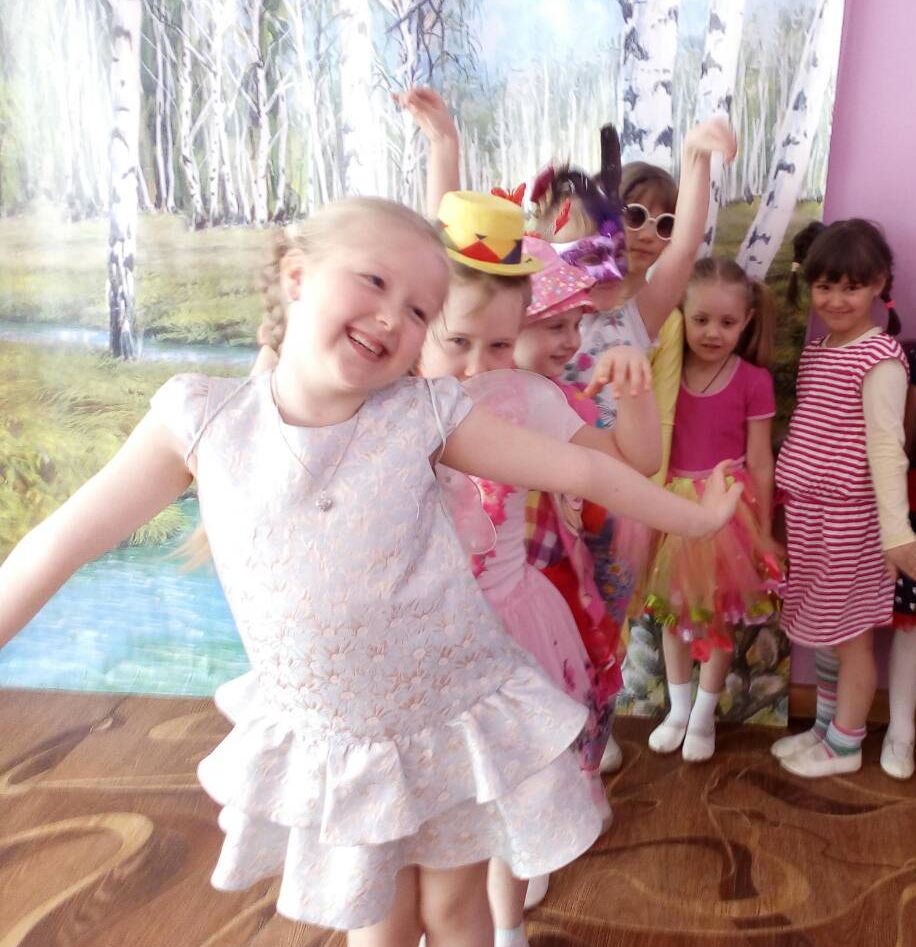 СПАСИБО ЗА ВНИМАНИЕ